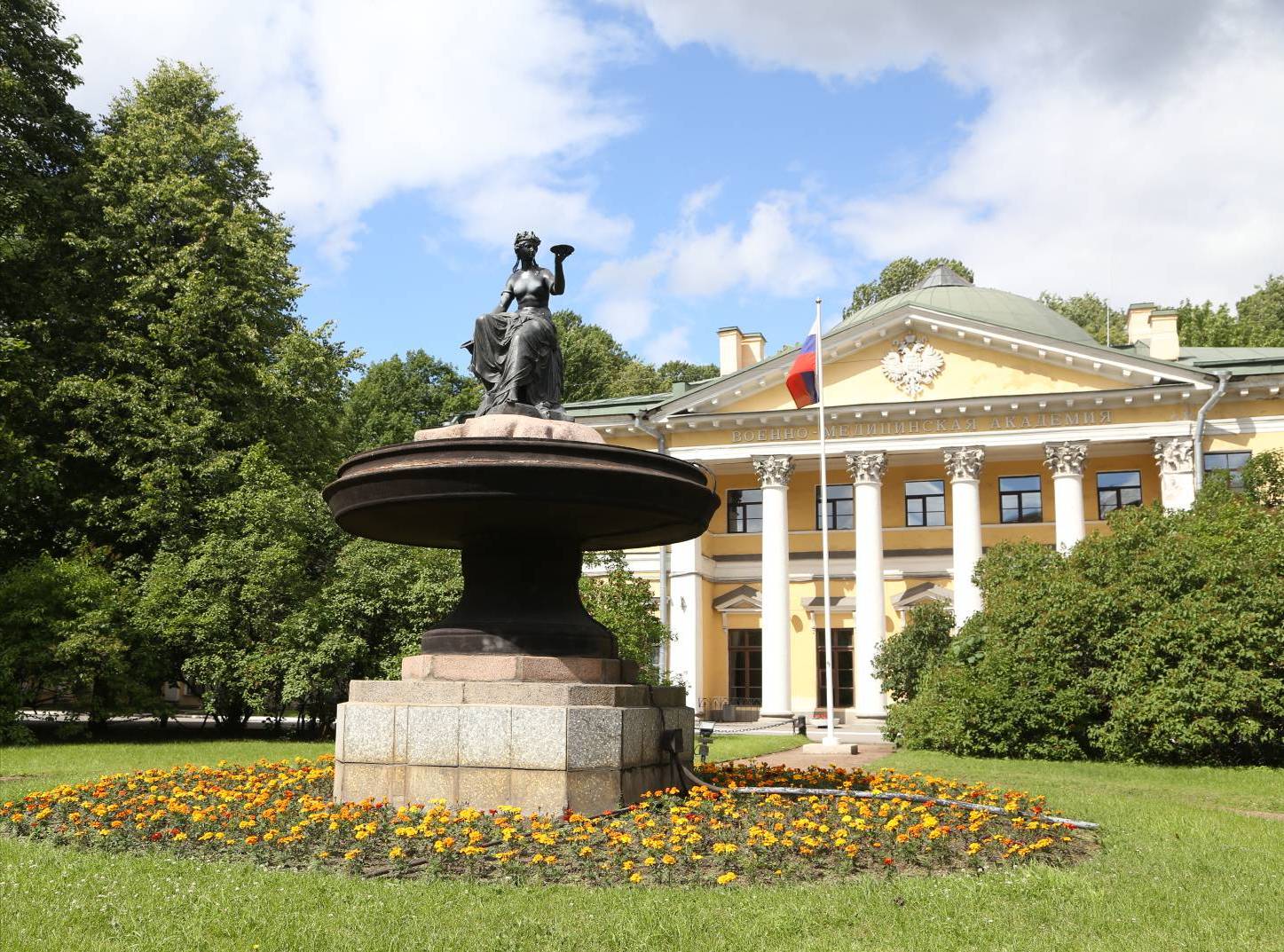 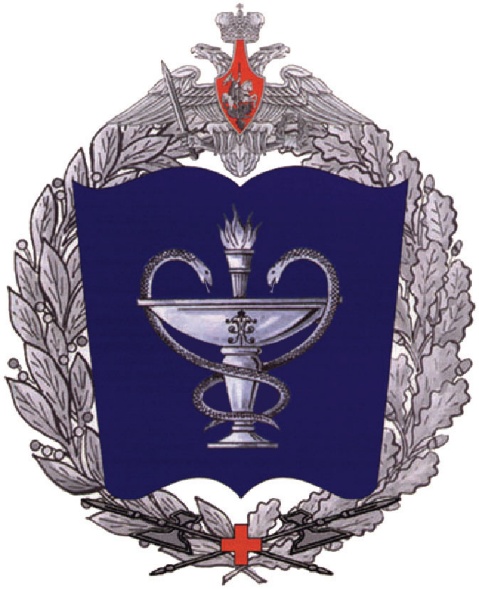 Военно-медицинская академия имени  С.М. Кирова -флагман отечественной военной медицины
2020
Санкт-Петербург
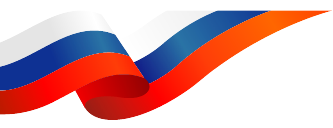 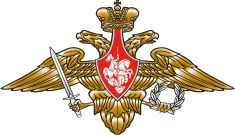 Военно-медицинская академия
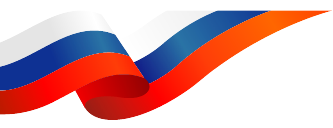 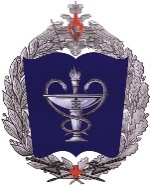 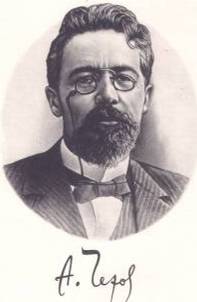 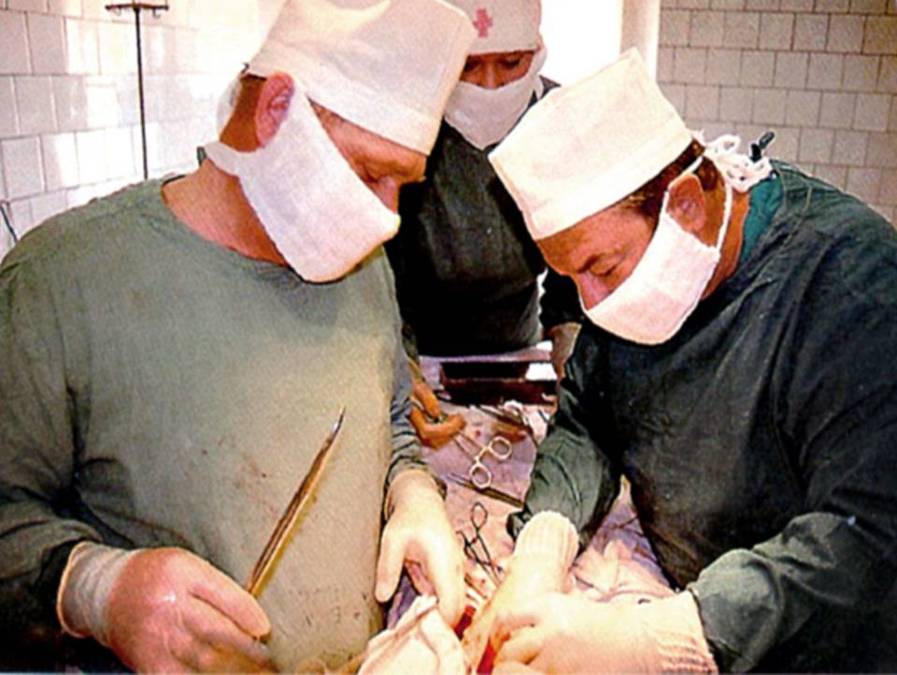 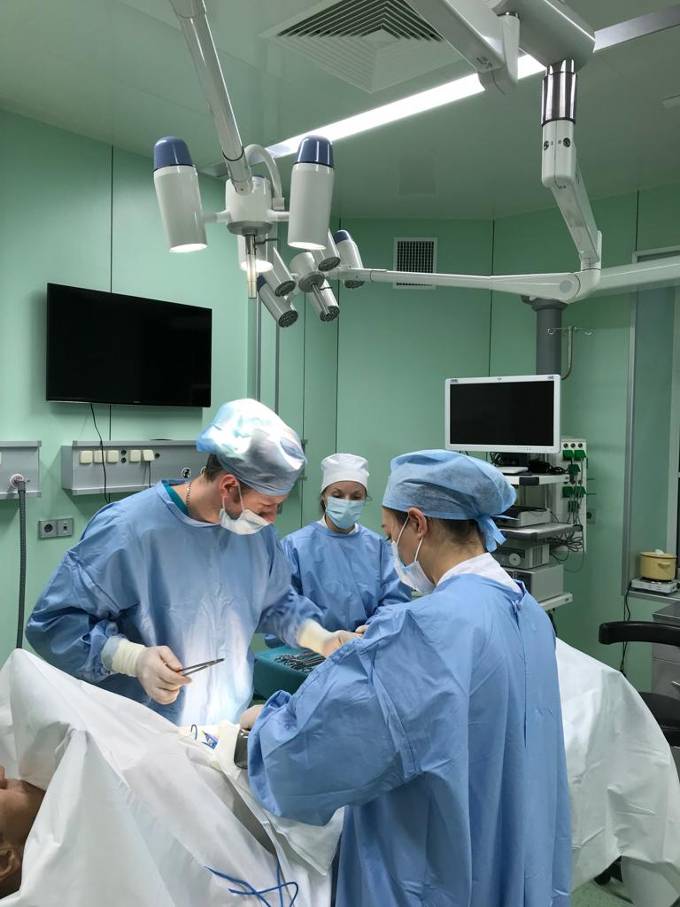 «Профессия врача – 
подвиг.

Она требует 
самоотвержения, 
чистоты души и 
чистоты помыслов.
 
Не всякий 
способен на это.»
Слайд №2
Слайд №2
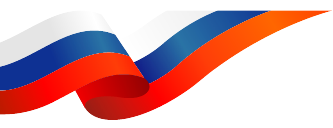 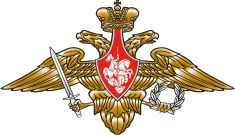 Создание академии
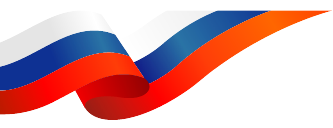 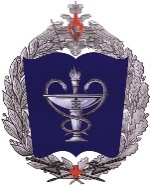 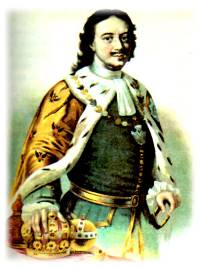 221 год
«Здесь всякий изнеможенный
служивый найдет себе 
помощь и успокоение,
которых ему до селе не было…»
Петр I
« Быть по сему…»
                           Павел I 
18 декабря 1798 г.
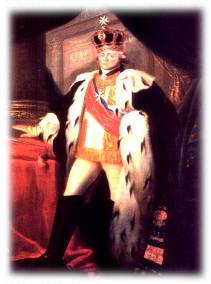 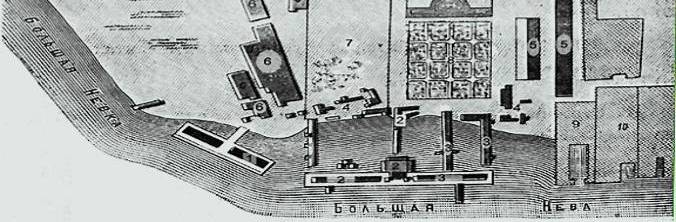 Морская (1715 г.) и Сухопутная (1717 г.) гошпиталь
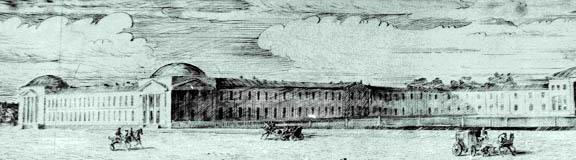 Медико-хирургическая академия 1798 г.
Слайд №3
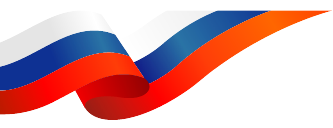 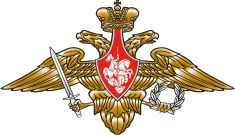 Научная слава академии
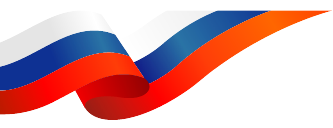 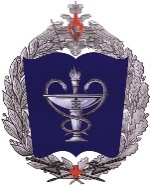 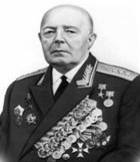 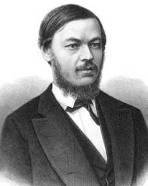 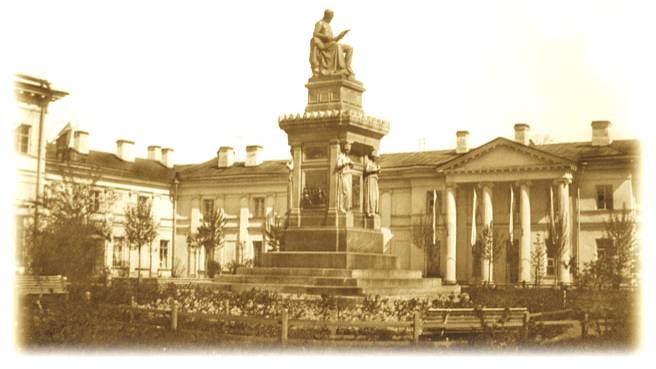 И.М.Сеченов
Е.И. Смирнов
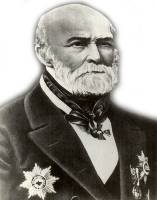 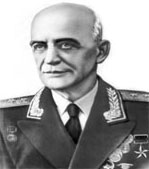 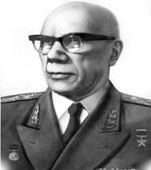 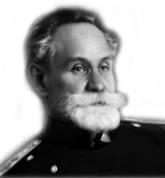 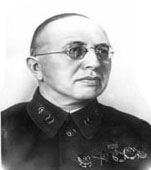 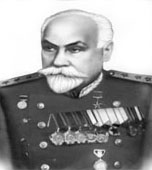 Н.И. Пирогов
П.А. Куприянов
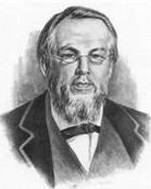 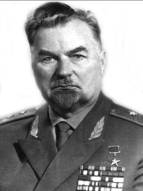 Ф.Г. Кротков
И.П.Павлов
Н.Н. Аничков
Л.А. Орбели
С.П. Боткин
Н.С. Молчанов
Слайд №4
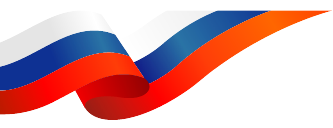 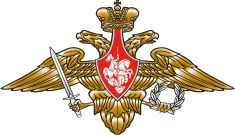 Научный потенциал
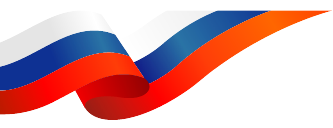 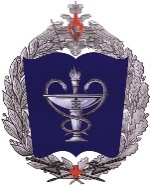 7 - Академиков РАН
10 - Членов-корреспондентов РАН
22 -	Заслуженных деятеля науки РФ
52 -	Заслуженных работника высшей школы РФ
137	- Заслуженных врачей РФ
10 -	Лауреатов Госпремии СССР и РФ
13 -	Лауреатов премии Правительства РФ
415 - Докторов наук
1112 - Кандидатов наук
230 - Профессоров
411 - Доцентов
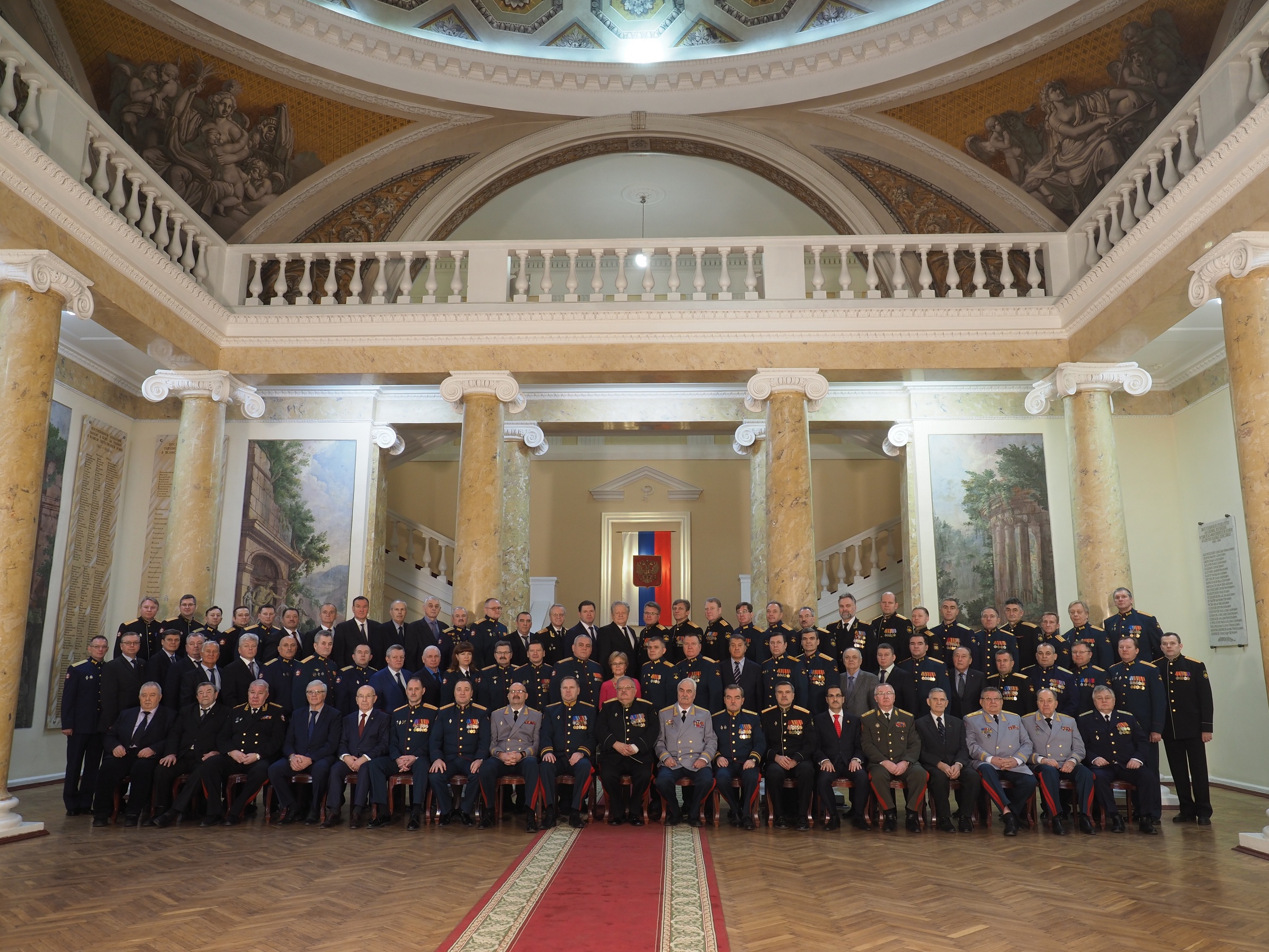 Слайд №5
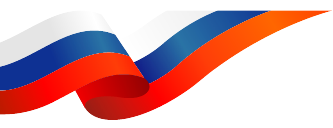 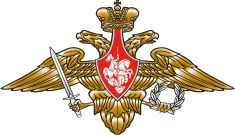 На защите Отечества
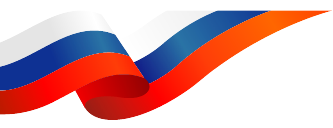 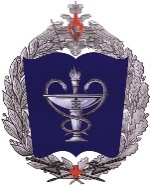 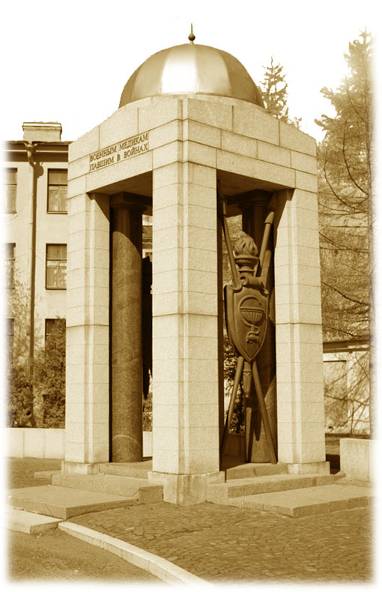 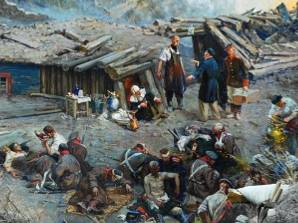 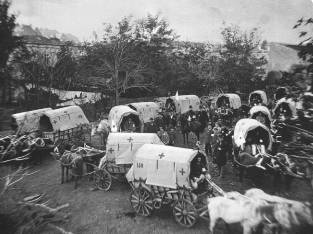 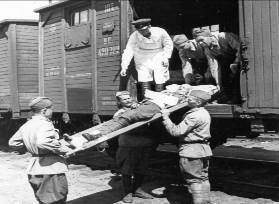 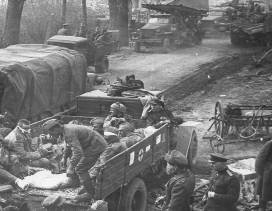 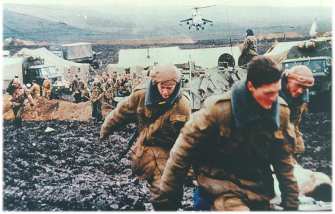 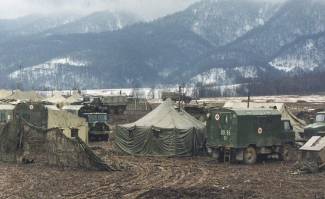 Слайд №6
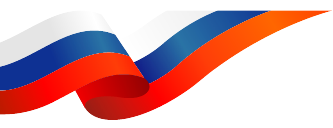 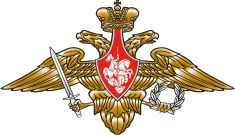 Структура академии
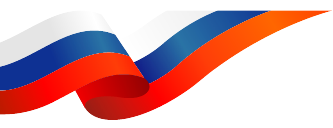 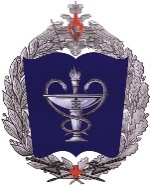 Основная база (Санкт-Петербург)
1 филиал (Москва)
8 факультетов
1 факультет
66 кафедр
Медицинский колледж
30 клиник
8 кафедр
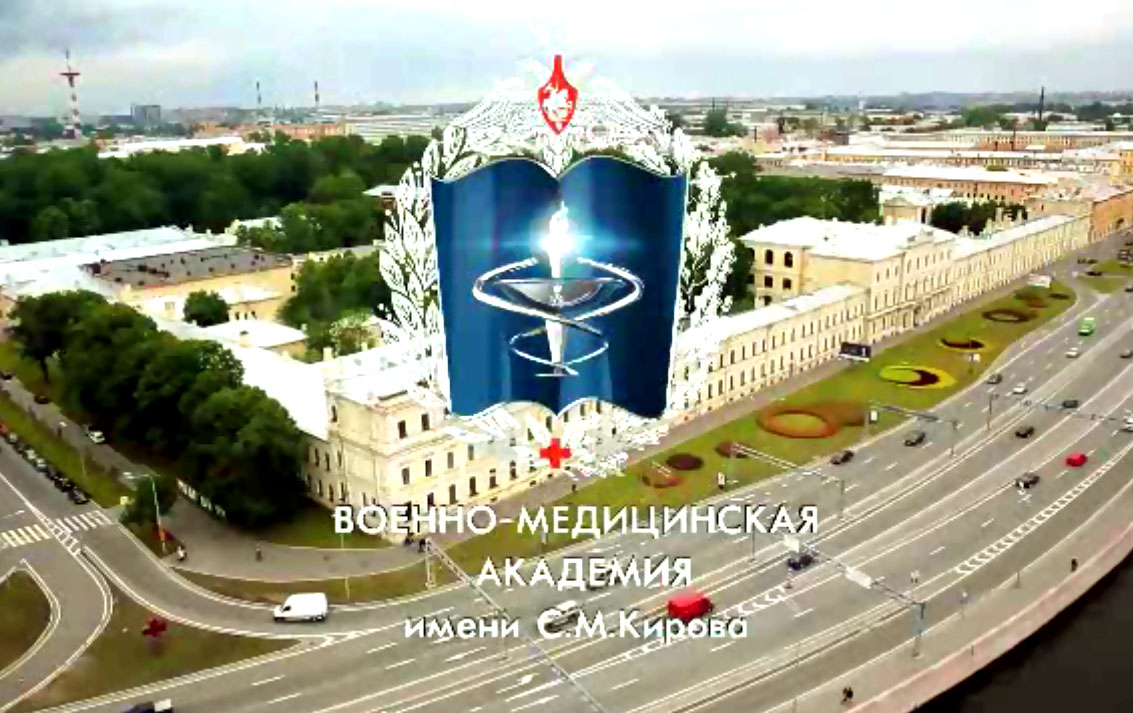 Слайд №7
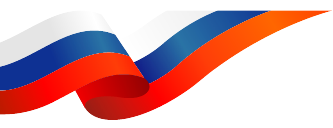 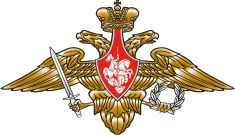 Подготовка специалистов
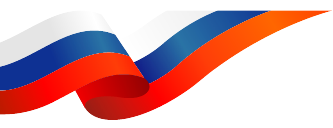 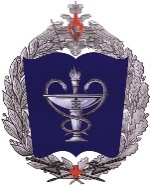 подготовка военных специалистов
подготовка гражданских специалистов
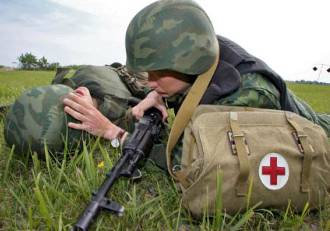 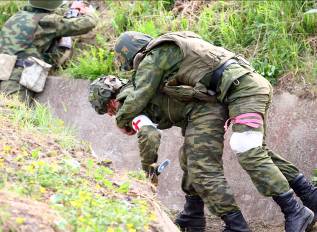 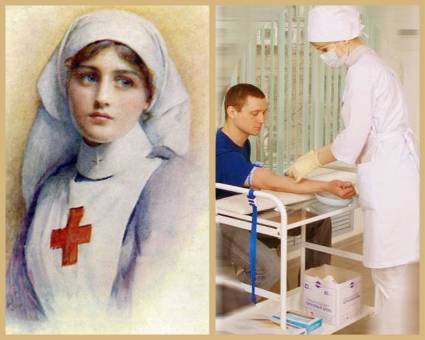 +
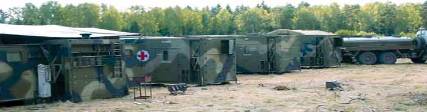 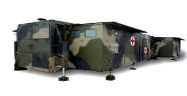 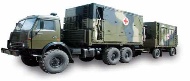 факультет среднего профессионального образования:
факультеты подготовки врачей:
для Ракетных, Сухопутных
и Воздушно-десантных войск
для Воздушно-
космических сил
для Военно-Морского Флота
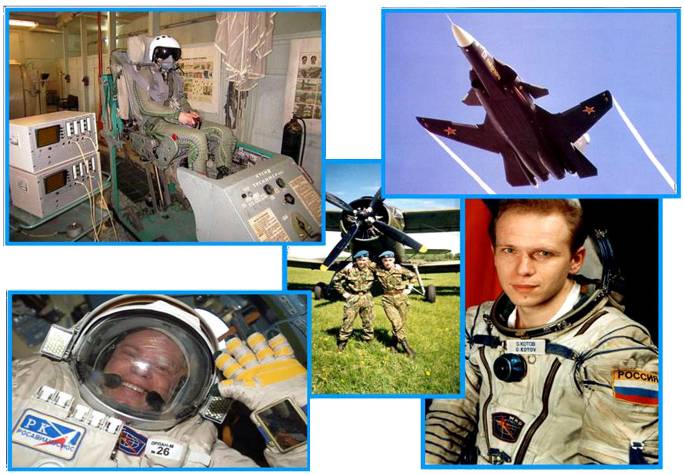 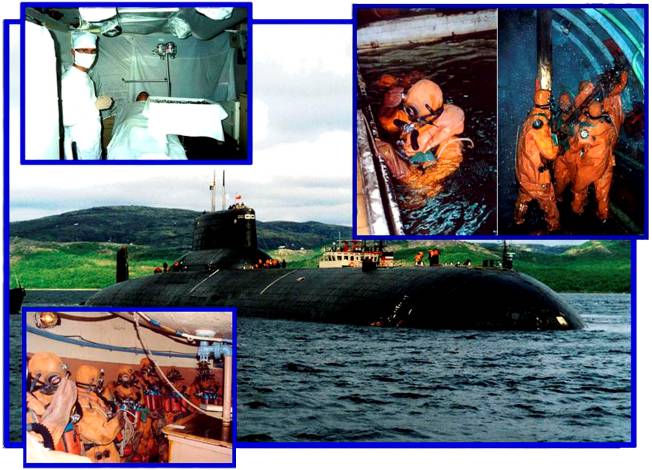 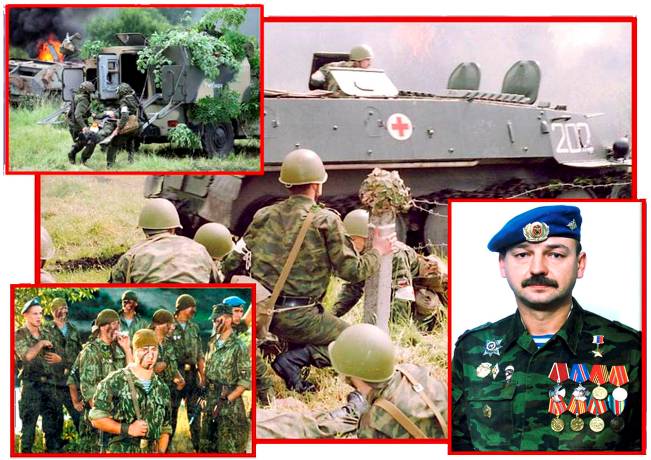 Слайд №8
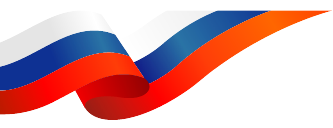 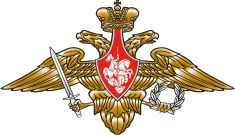 Подготовка специалистов
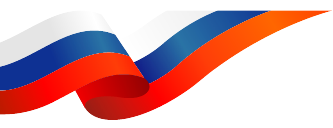 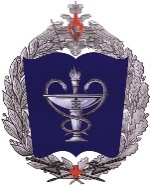 подготовки и усовершенствования гражданских медицинских(фармацевтических) специалистов
(обучение на платной основе)
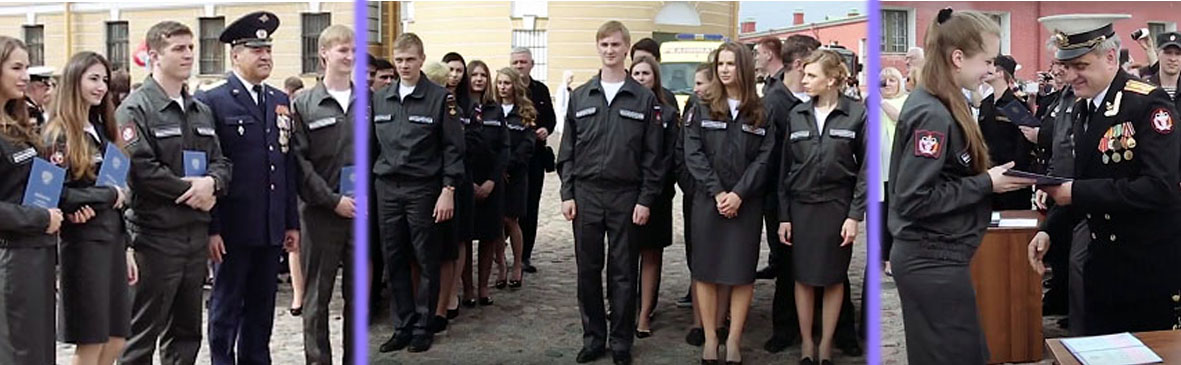 Образован в 1999 году.  Ежегодный набор - более 200 человек.
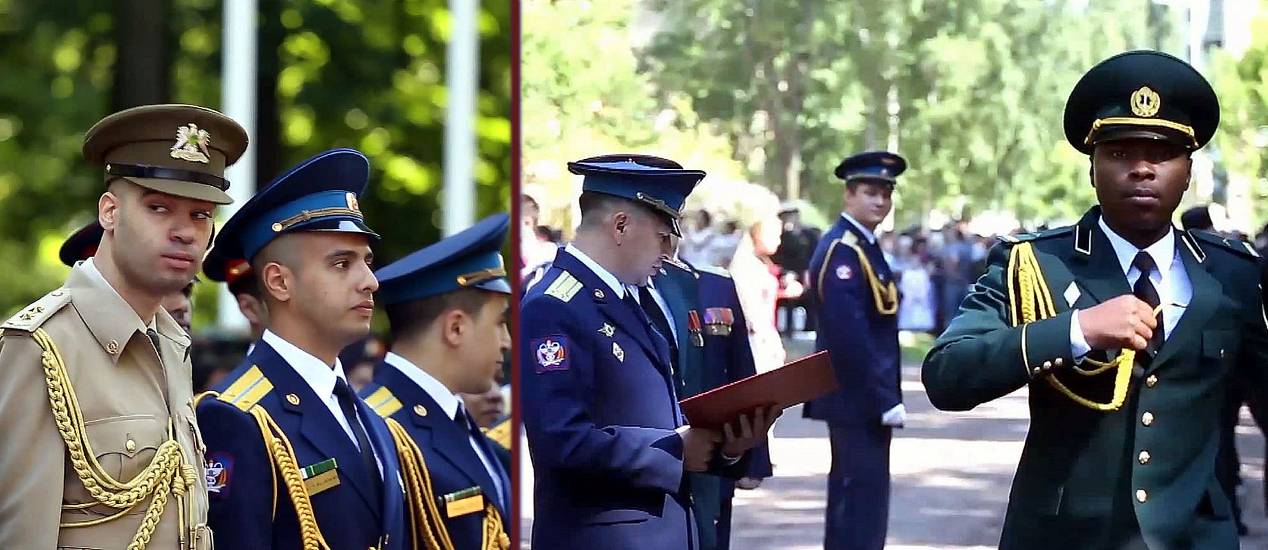 факультет (специальный)
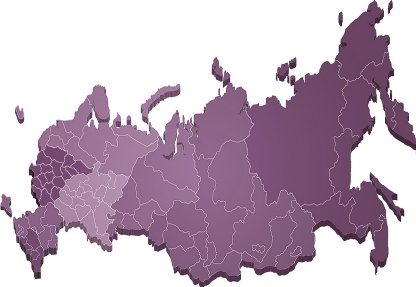 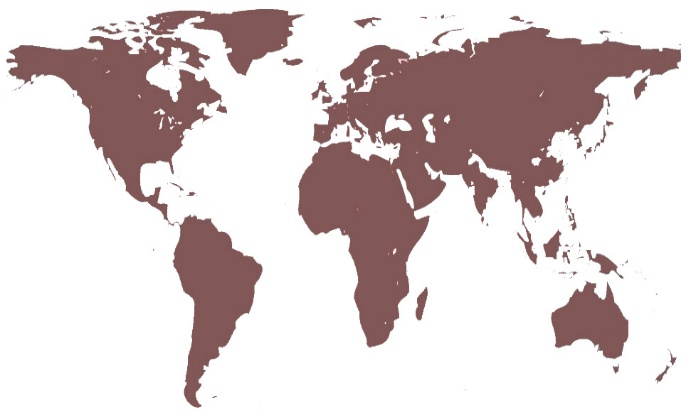 Слайд №9
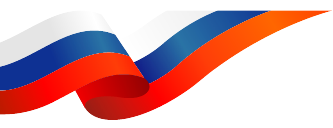 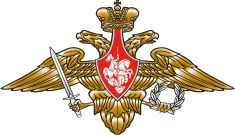 Специальности подготовки
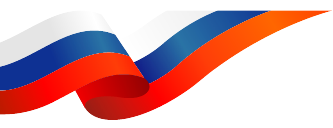 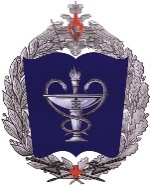 Лечебное дело
Стоматология
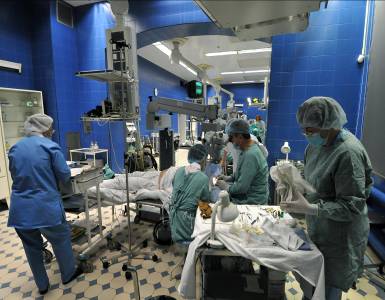 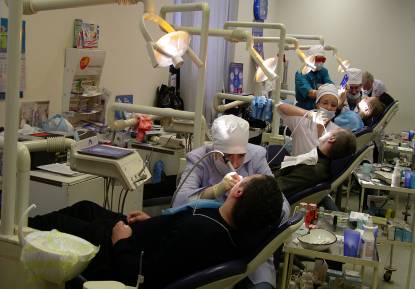 Медико-профилактическое дело
Фармация
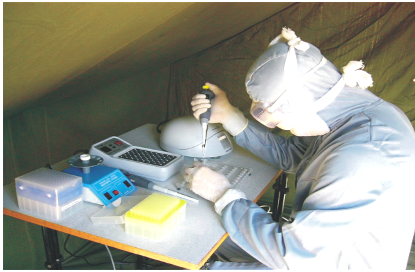 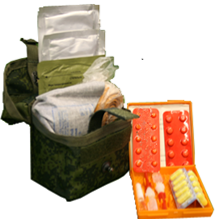 Слайд №10
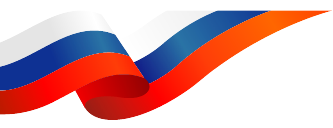 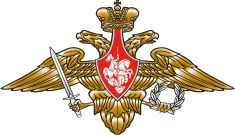 Фундаментальная библиотека
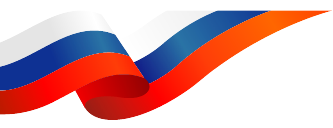 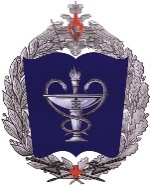 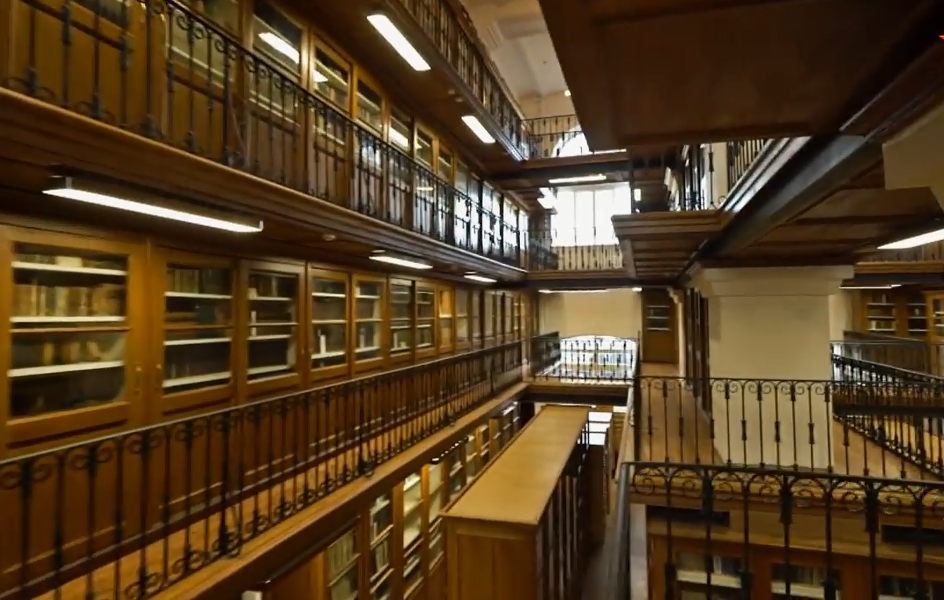 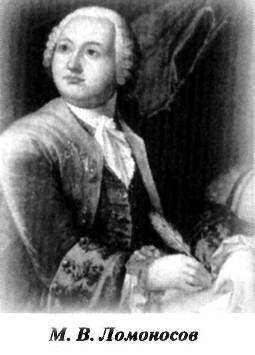 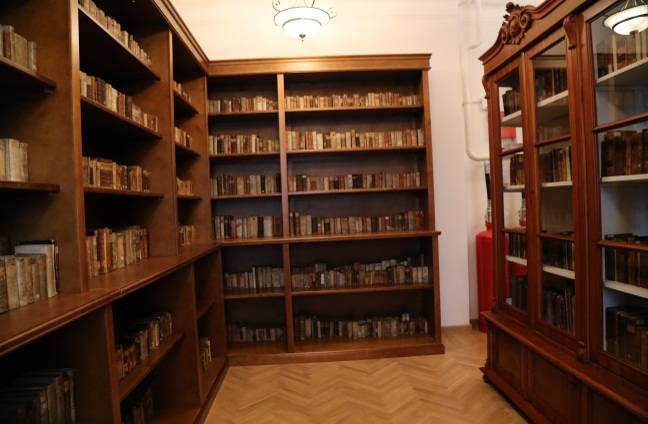 «Библиотека состоит не в позолоченных шкафах, но в довольствии книг надобных…»
Одна из крупнейших вузовских медицинских библиотек в Европе
Слайд №11
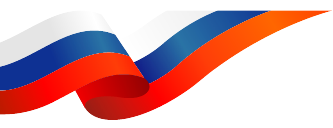 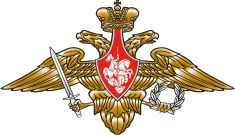 Спортивный комплекс
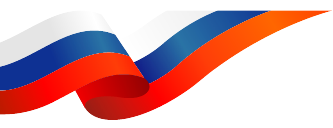 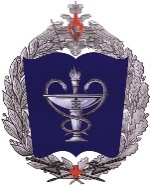 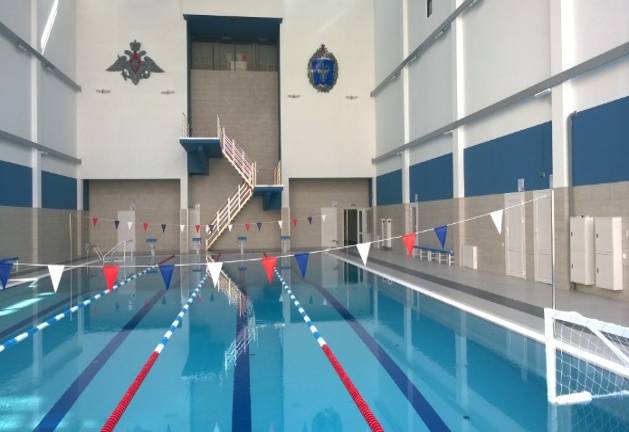 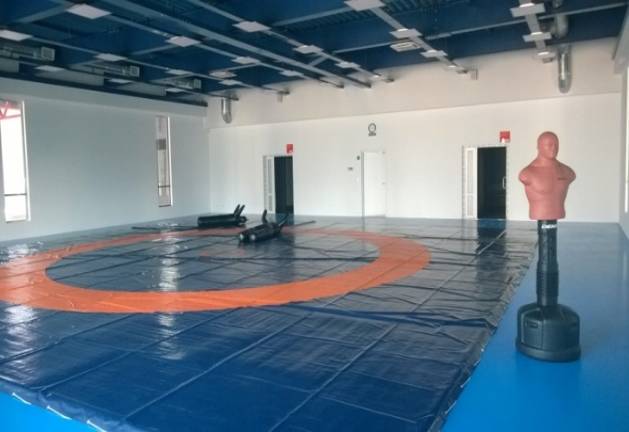 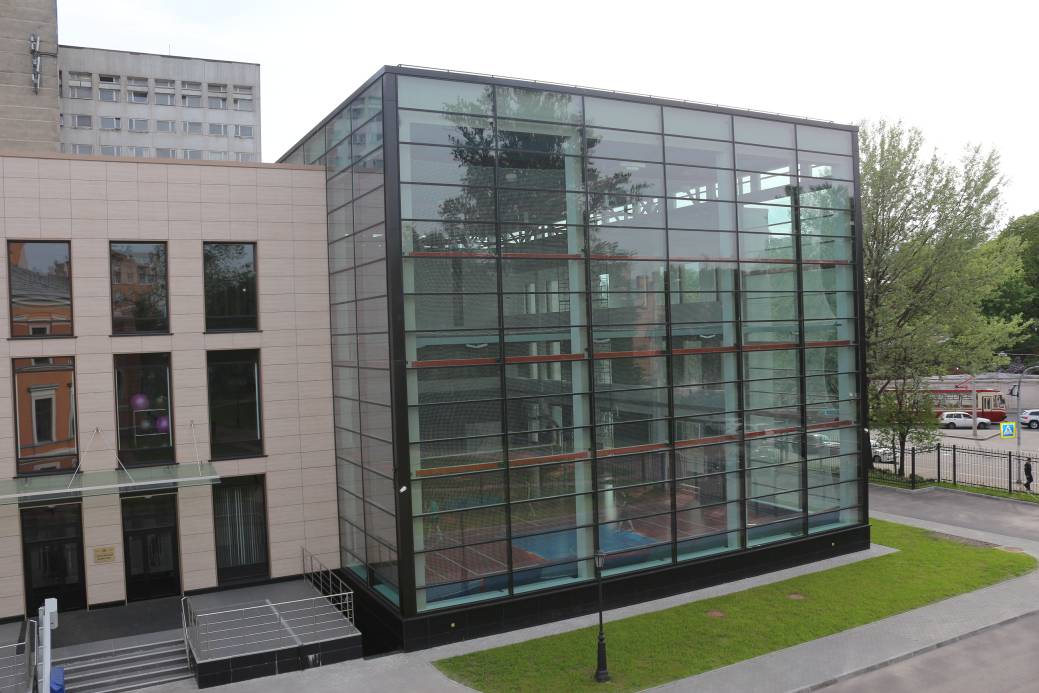 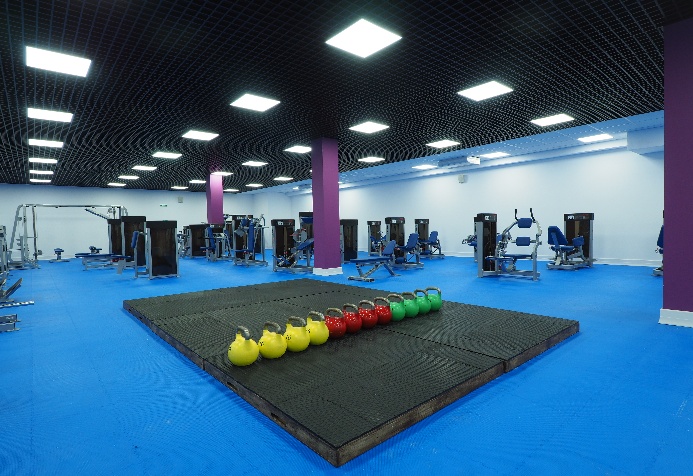 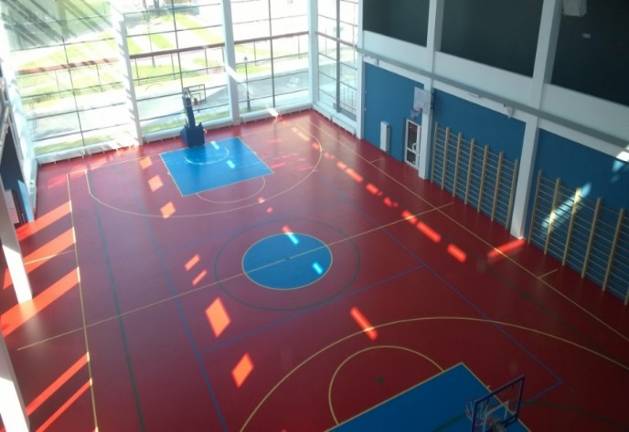 Слайд №12
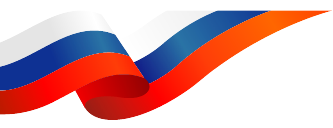 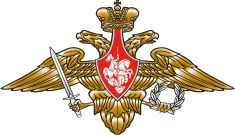 Центр симуляционного обучения
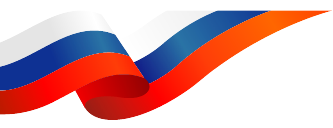 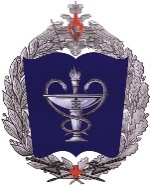 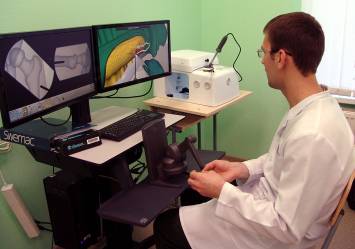 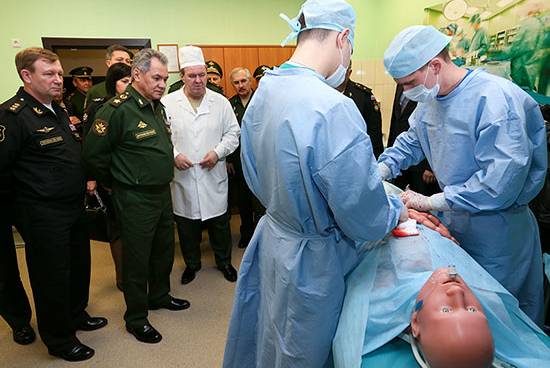 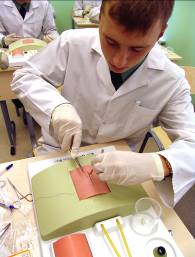 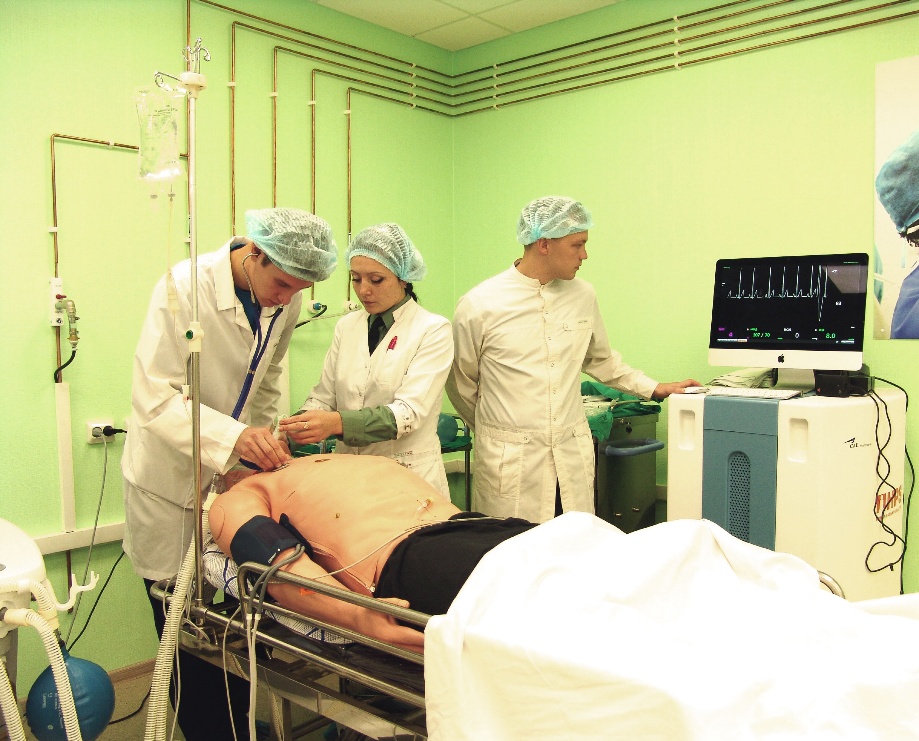 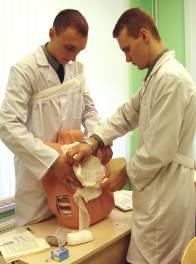 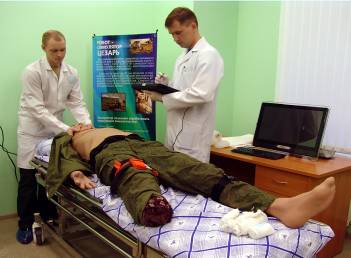 Слайд №13
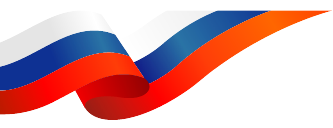 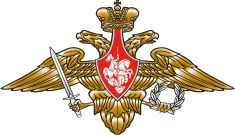 Многопрофильная клиника
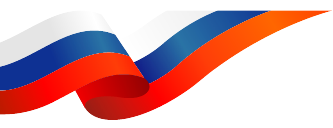 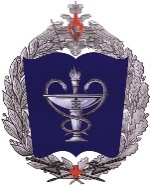 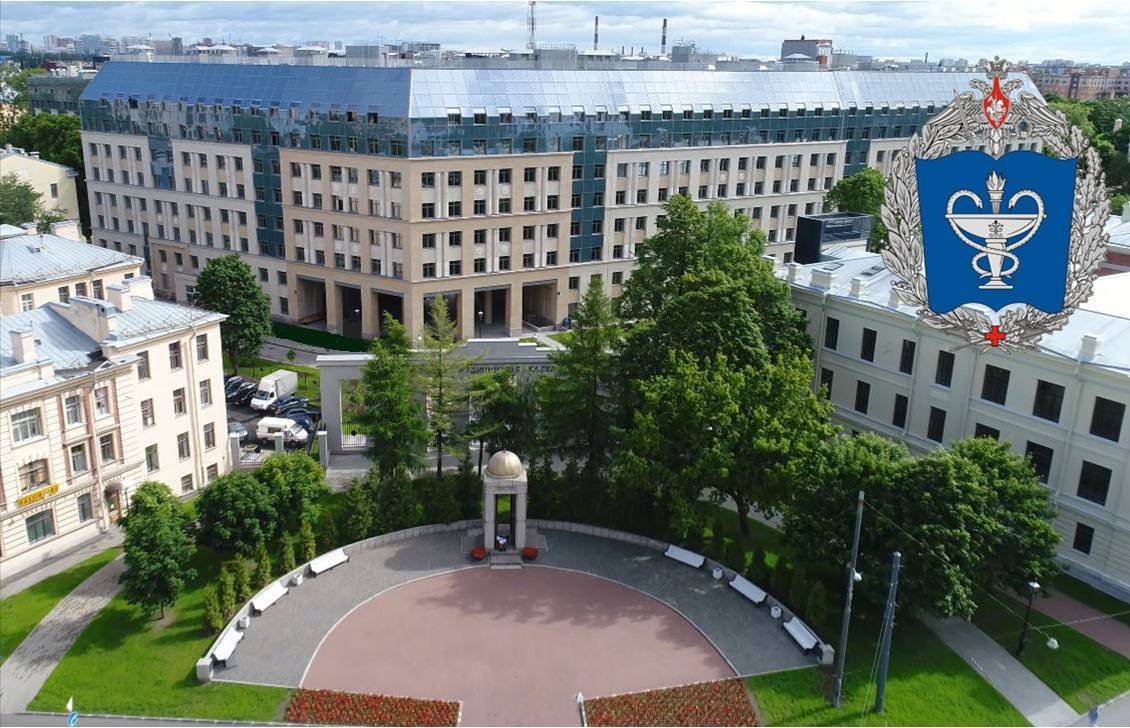 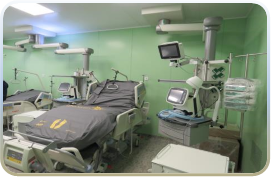 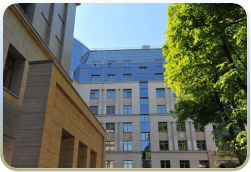 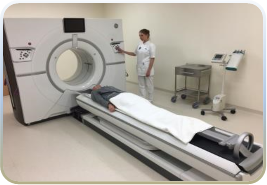 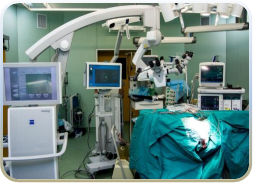 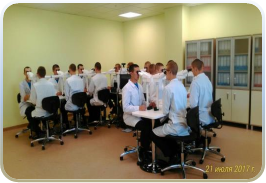 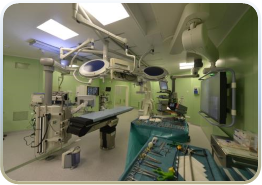 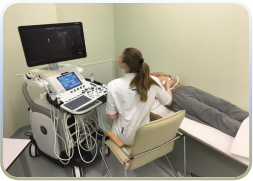 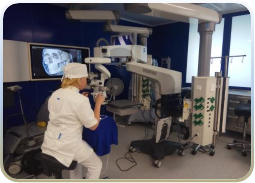 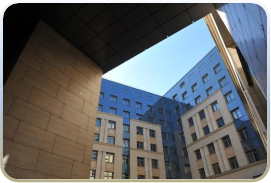 Слайд №14
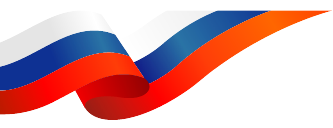 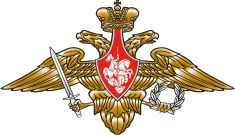 Научно-исследовательский комплекс
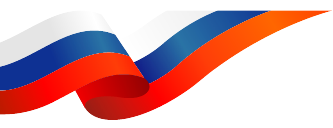 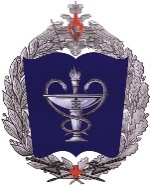 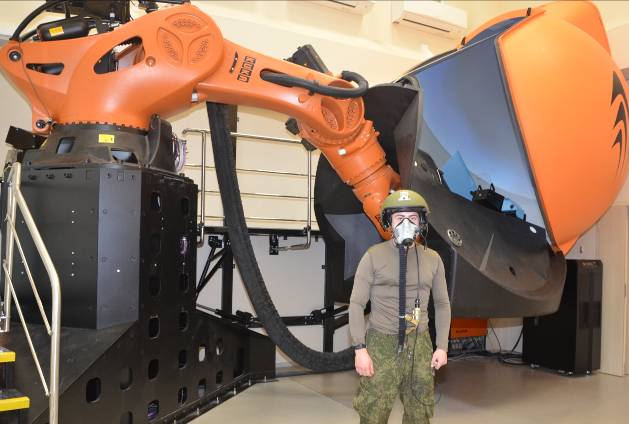 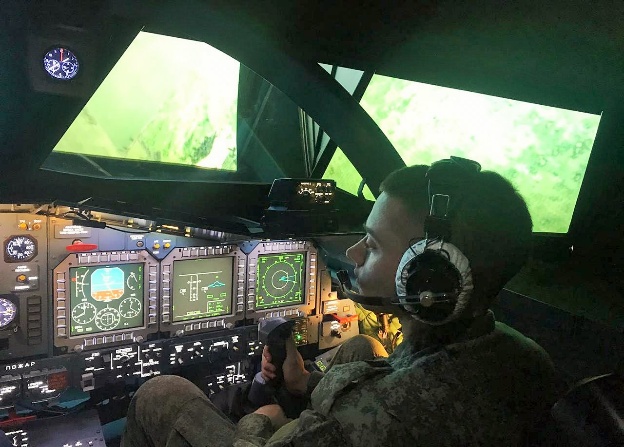 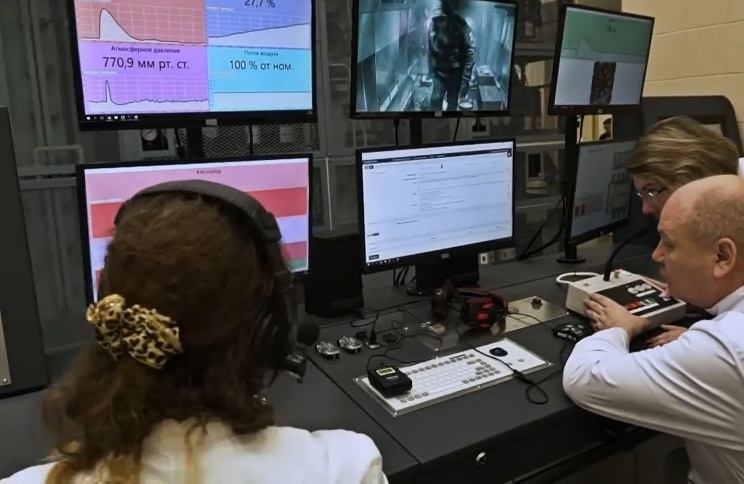 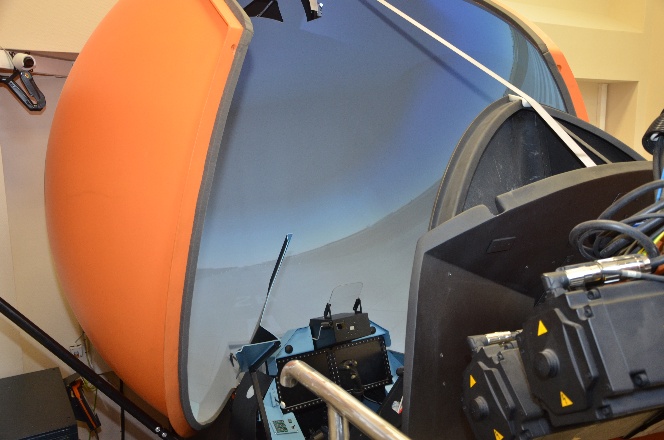 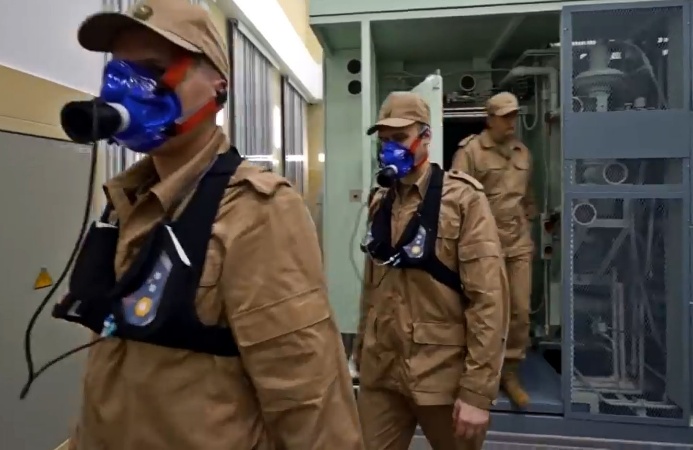 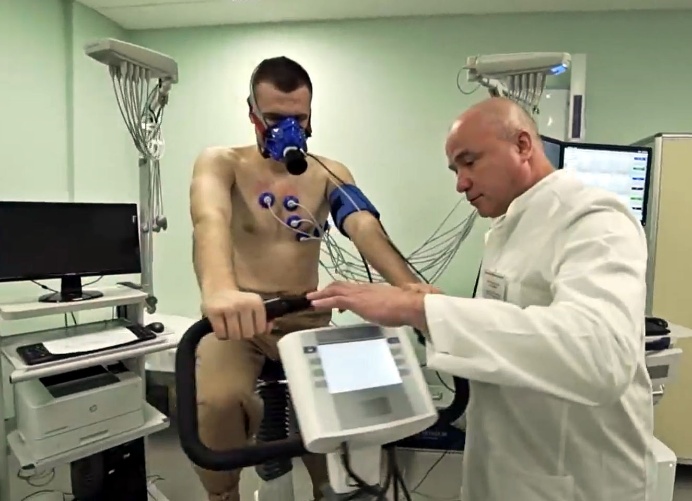 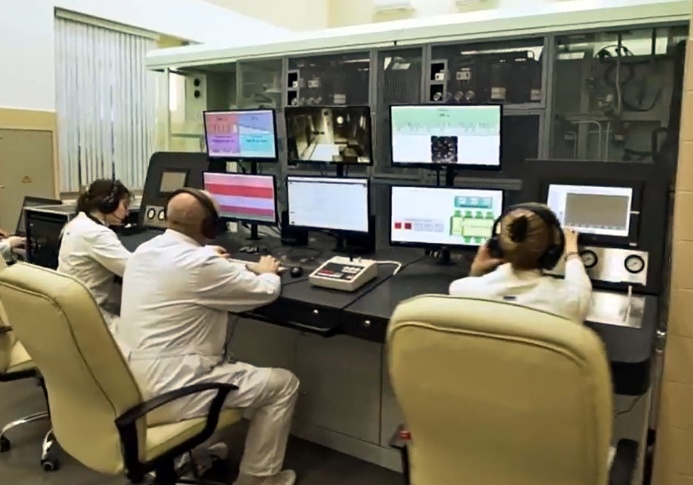 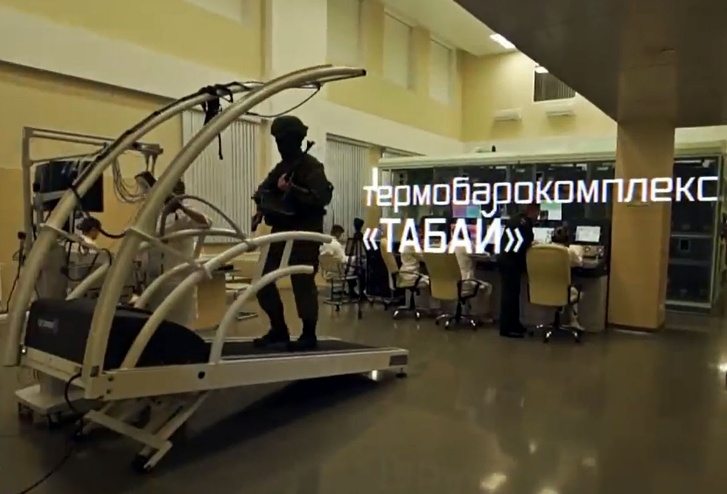 Слайд №15
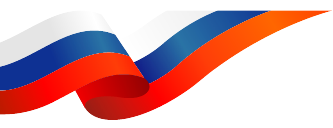 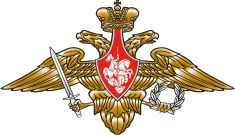 Военно-научное общество
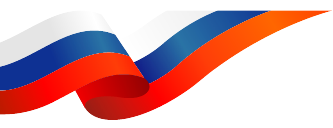 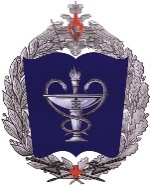 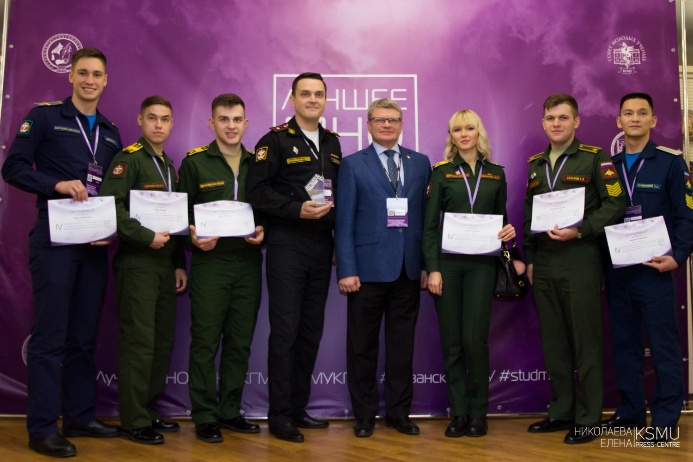 Основу составляют научные секции курсантов, студентов и слушателей на кафедрахи в научных подразделениях
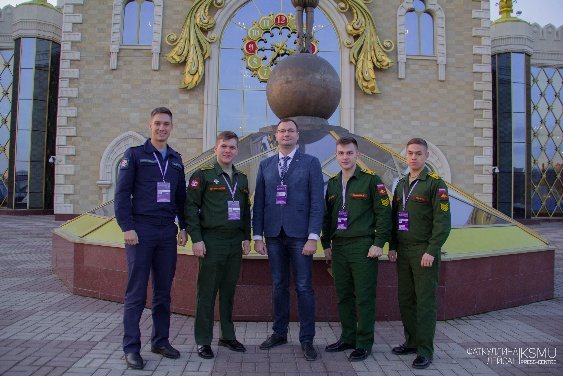 Совет ВНОКС
академии
ВНОКС
факультетов
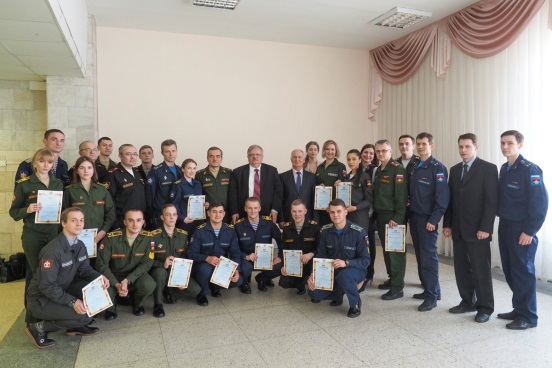 Научные секции
на кафедрах и НИЛ
Слайд №16
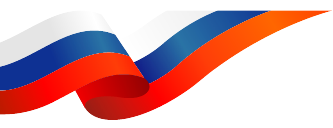 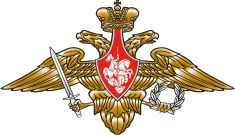 Участие в олимпиадах
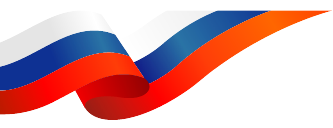 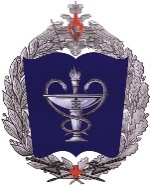 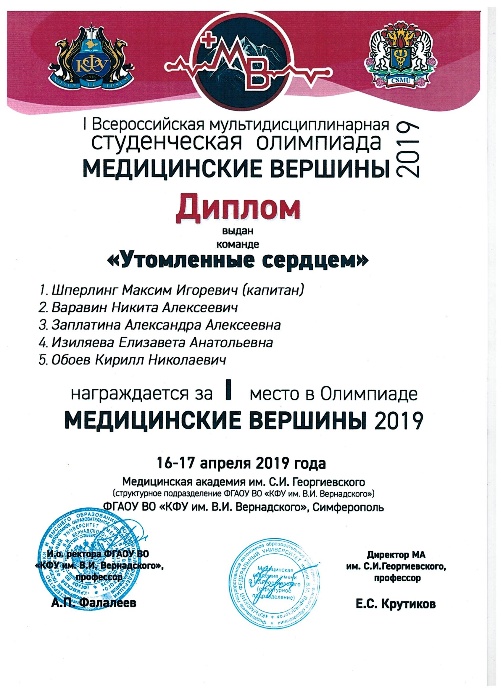 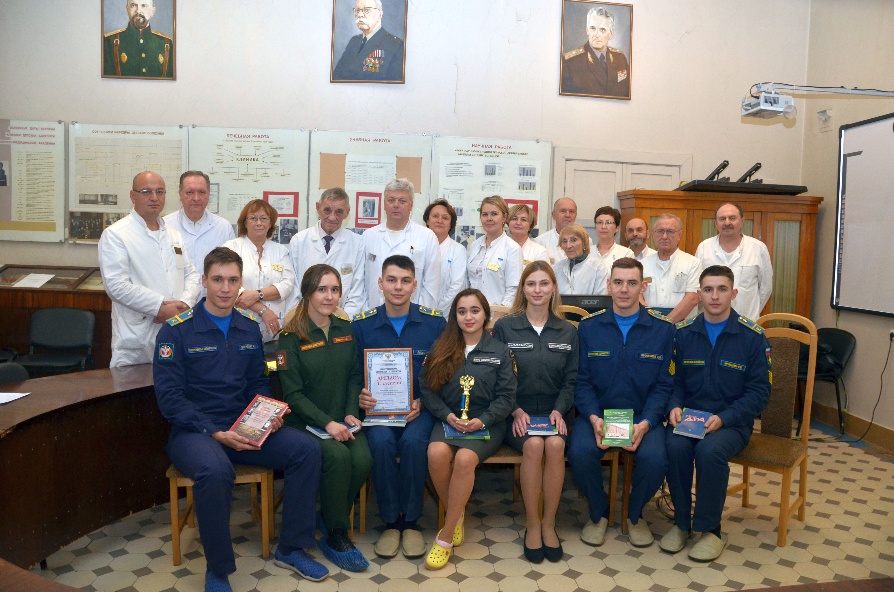 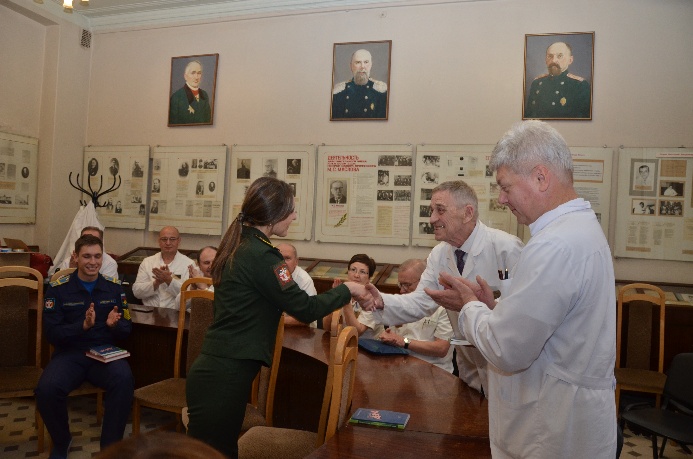 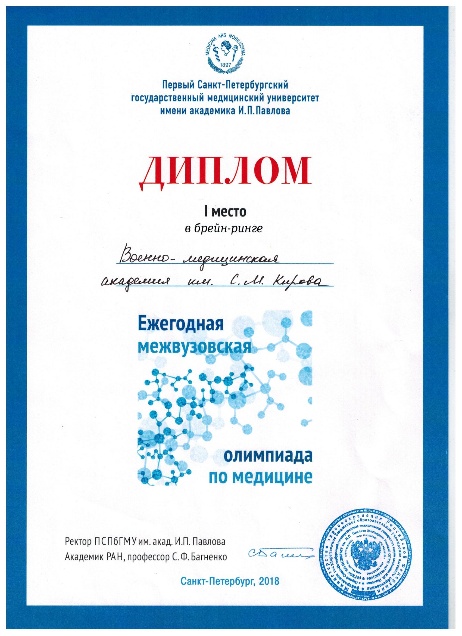 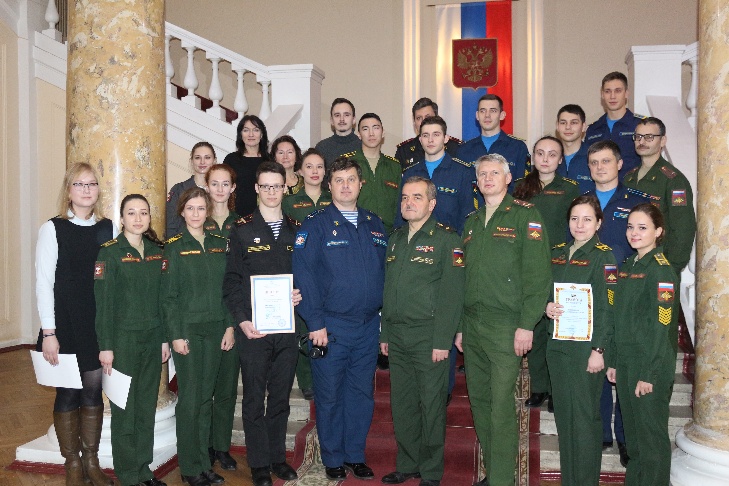 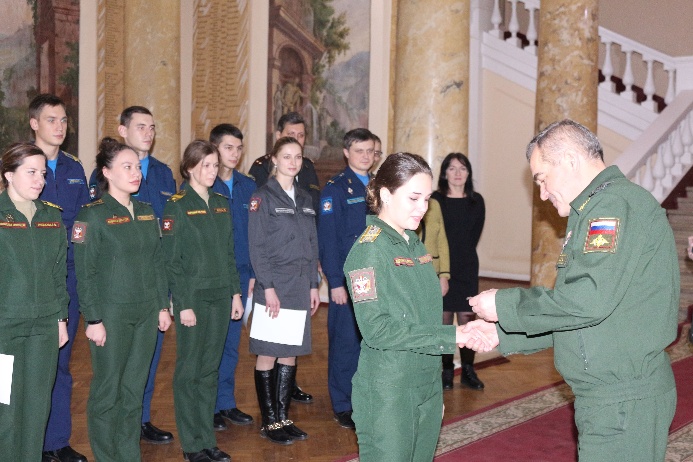 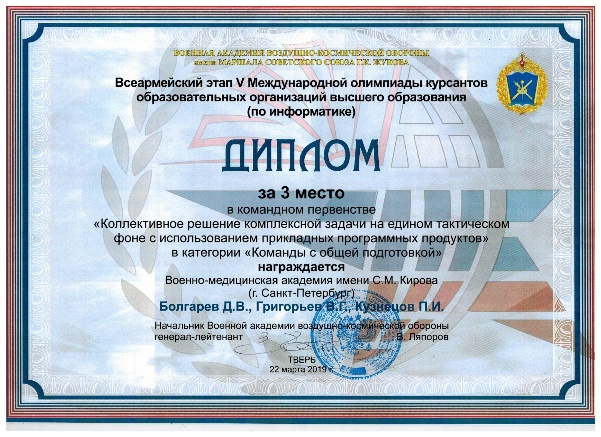 Слайд №17
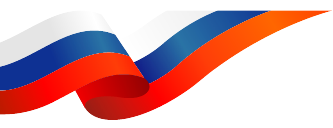 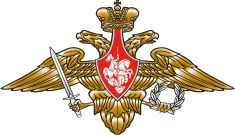 Общежития курсантов
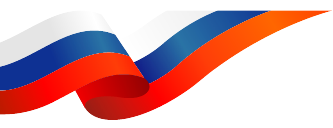 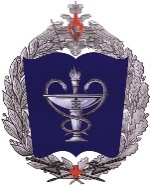 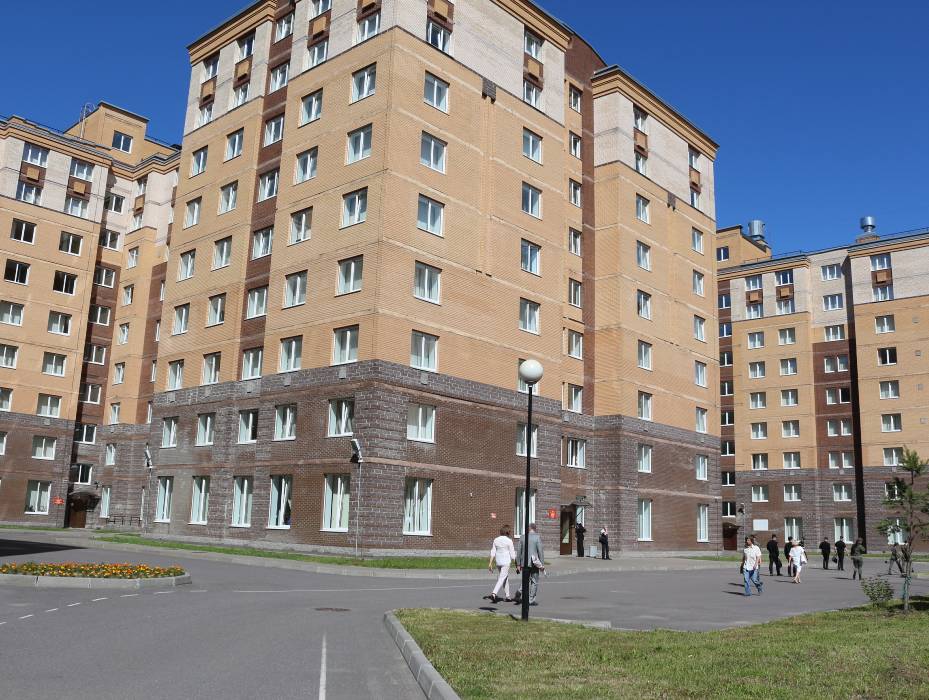 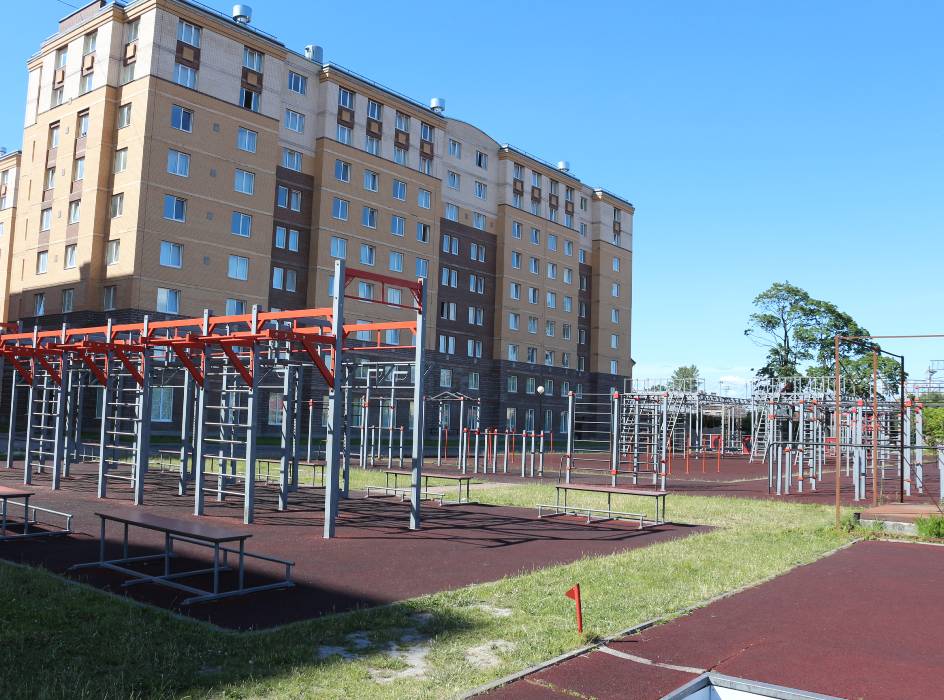 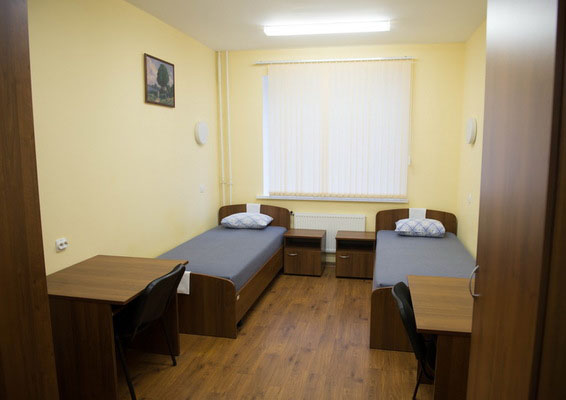 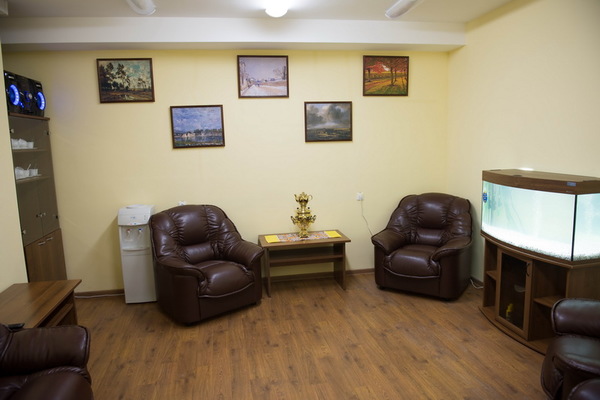 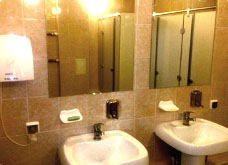 Слайд №18
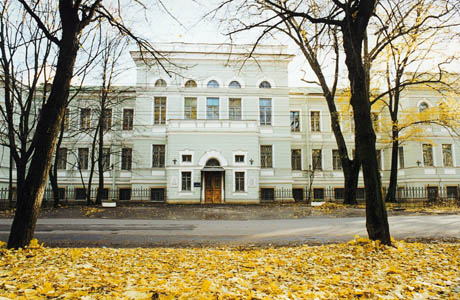 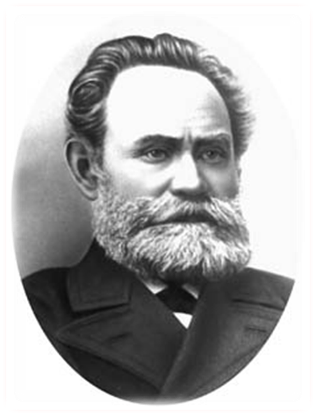 «Одним из главных условий успешной деятельности является наличие препятствий, которые стимулируют и обостряют рефлекс цели»

И.П. Павлов
Благодарю за внимание!